PM2018



14th Pisa Meeting
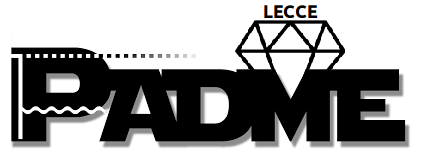 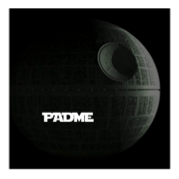 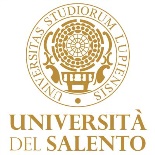 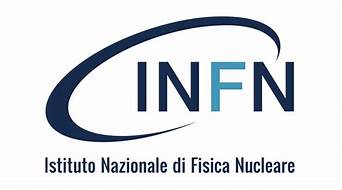 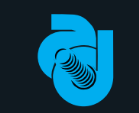 “Searching for a dark photon with PADME at LNF:
 status of the active diamond target”
Federica Oliva  on behalf of the PADME Collaboration
The PADME experiment1 at the DAΦNE Beam-Test Facility (BTF) will search for the dark photon production in the annihilation                           ,  using the intense positron beam hitting a diamond target.
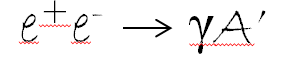 Two Active Diamond Targets 2 × 2 cm2 area and 100 μm thickness with 19X+19Y strip (1mm pitch) electrodes assembled: one with metallic strips (produced directly by Applied Diamond) and one with graphitic strips (produced by means of an excimer laser ArF in the L3 Laser Laboratory in Lecce ).
A target for PADME?
ACTIVE TARGET
The missing mass resolution improves with the spatial resolution on the beam-target interaction point, needed to measure the direction of the photon
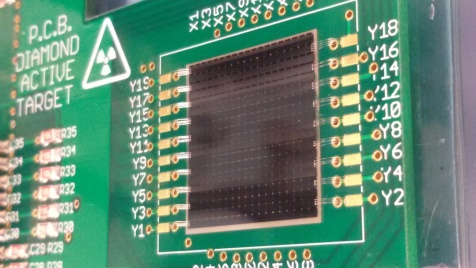 Active Diamond Target DCS, DAQ and mechanical support in vacuum ready
DIAMOND TARGET
Low Z (=6) improves     Signal/Background
The very first prototype  with graphitic strips was
 tested and characterized  in November 2015 during a  beam test at the BTF (LNF), using  the e± beam of the DAΦNE Linac 2 .
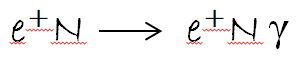 BACKGROUND
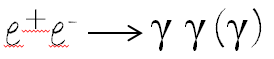 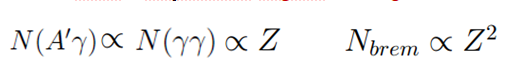 X Charge Centroid Distribution
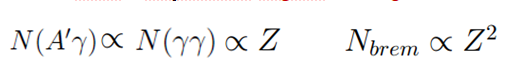 2 × 2 cm2 area, 50 µm thickness
18x18 strips 1mm pitch
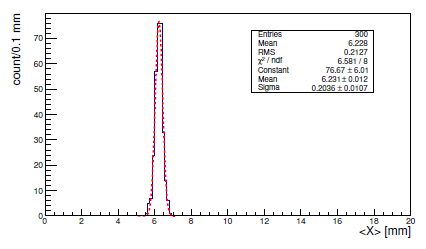 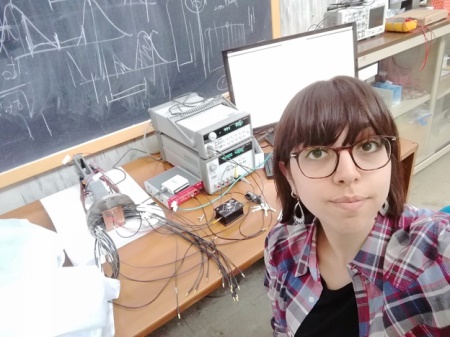 Federica Oliva 
PhD student
University of Salento, Lecce, Italy
INFN Lecce
federica.oliva@le.infn.it
spatial X resolution ≈ 0.2 mm
spatial Y resolution ≈ 0.3 mm
Charge Collection Distance ≈ 11-12 μm
X-Y beam profiles reconstructed
good time resolution (0.7ns)
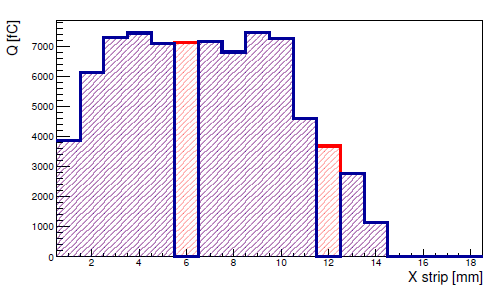 X
1M. Raggi and V. Kozhuharov, “Proposal to Search for a Dark Photon in Positron on Target Collisions at DAΦNE Linac”,  Adv. High Energy Phys., 2014;
2The Active Target PADME group, “Performance of the diamond active target prototype for the PADME experiment at the DAΦNE BTF”, NIM A 898 105–110 (2018).
For more info on the PADME experiment: 
http://www.lnf.infn.it/acceleratori/padme/
https://web.le.infn.it/padme/
TURN THE DARK ON!